Meaningful stories
october 03rd  2021
Thinking & sharing
https://www.youtube.com/watch?v=dTS2BV94D_c
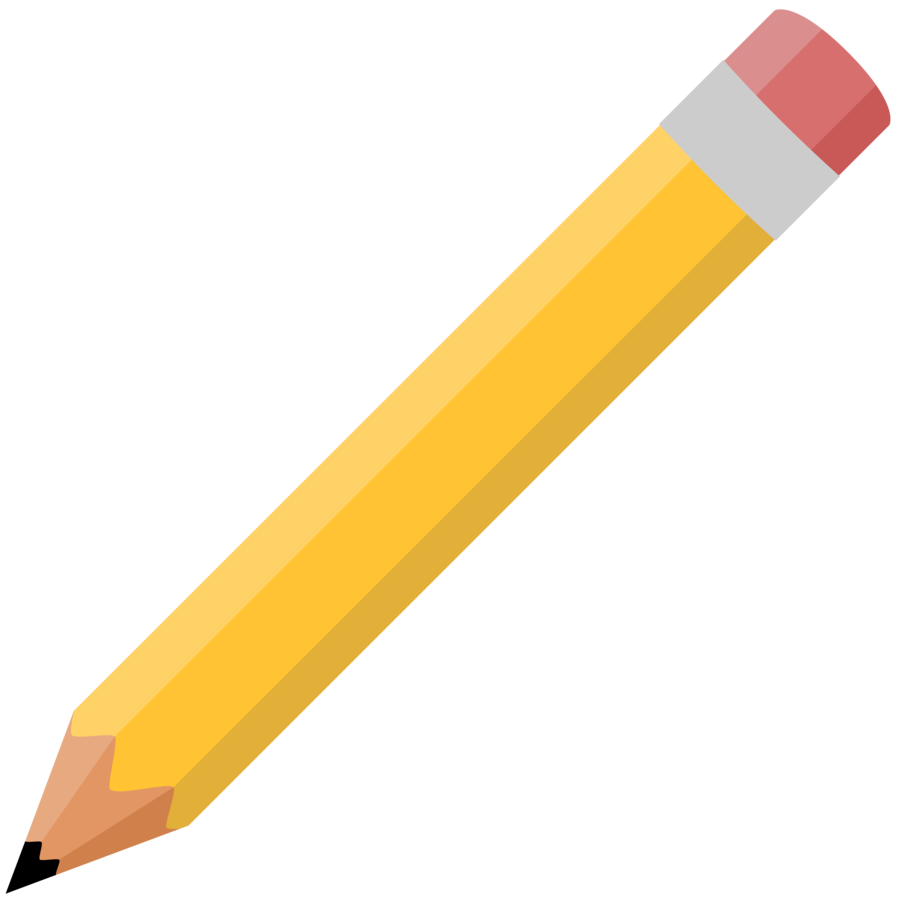 DISCUSSION
People say:
“Man is just like a pen or pencil.
Pen after writing cannot erase but Pencil can”
If that were you, which one would you choose ?
Discuss about that by setting up 2 teams to keep your opinions.
Using anyway: your thinking, understanding, internet, diagrams, pictures or video to make your team’s presentation.
GIVING YOU MORE
The story of pencil written by Paulo Coelho
https://www.facebook.com/102336088340423/videos/142165707735951/
“I hope you will be like this pencil when you grow up.”Paulo Coelho 
The story of pencil
GIVING YOU MORE
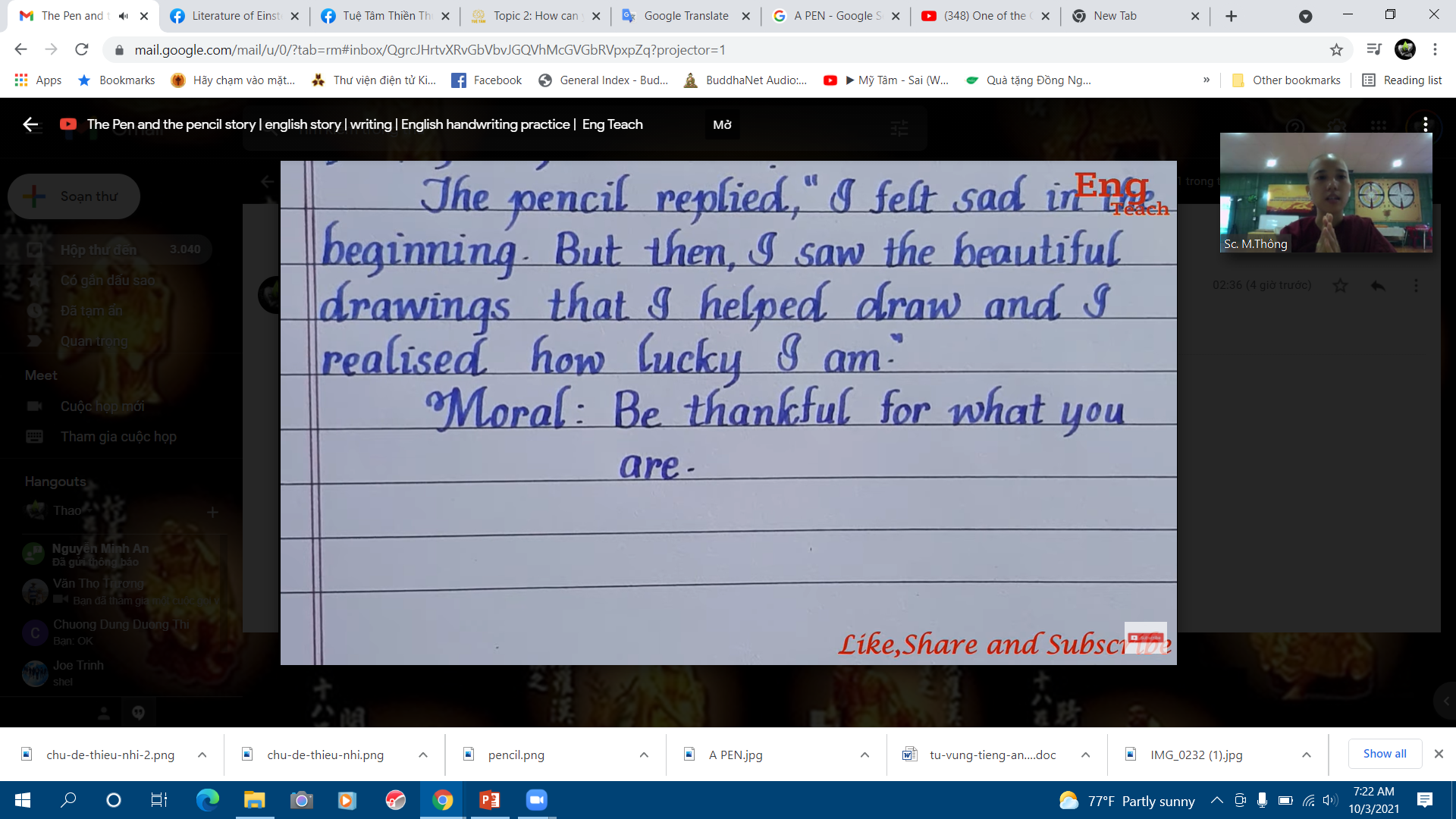 https://www.youtube.com/watch?v=AH0xppVUCug
Thinking & feeling
Have you seen disabled person yet ? 
When you saw him/her, how did you feel and what did you think ?
Can you share a small story about this?
(you have 3 min to prepare that)
Thinking & feeling
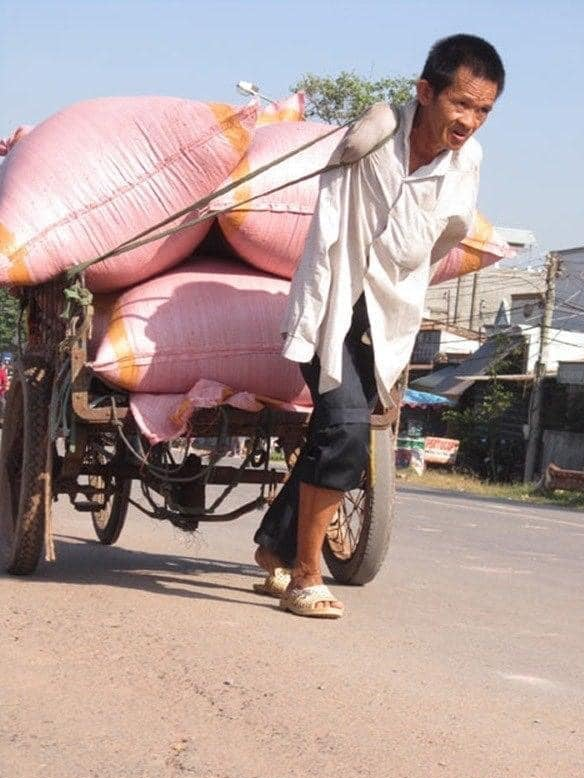 YOUR ASSIGNMENT
How do you interpret the Ads texts to fit the picture of a disabled man hardly working to earn money to pay for his children’ s education?
Requirements: Writing in English, minimum 2000 words with graphics, video, poems or humorous writings. It shall be judged on the levels of entertaining, informal, persuasive and English standards. All sources of information inclusive of graphics, poems etc... enclosed in the writing must be acknowledged.
Deadline: 18PM Friday 08th October 2021
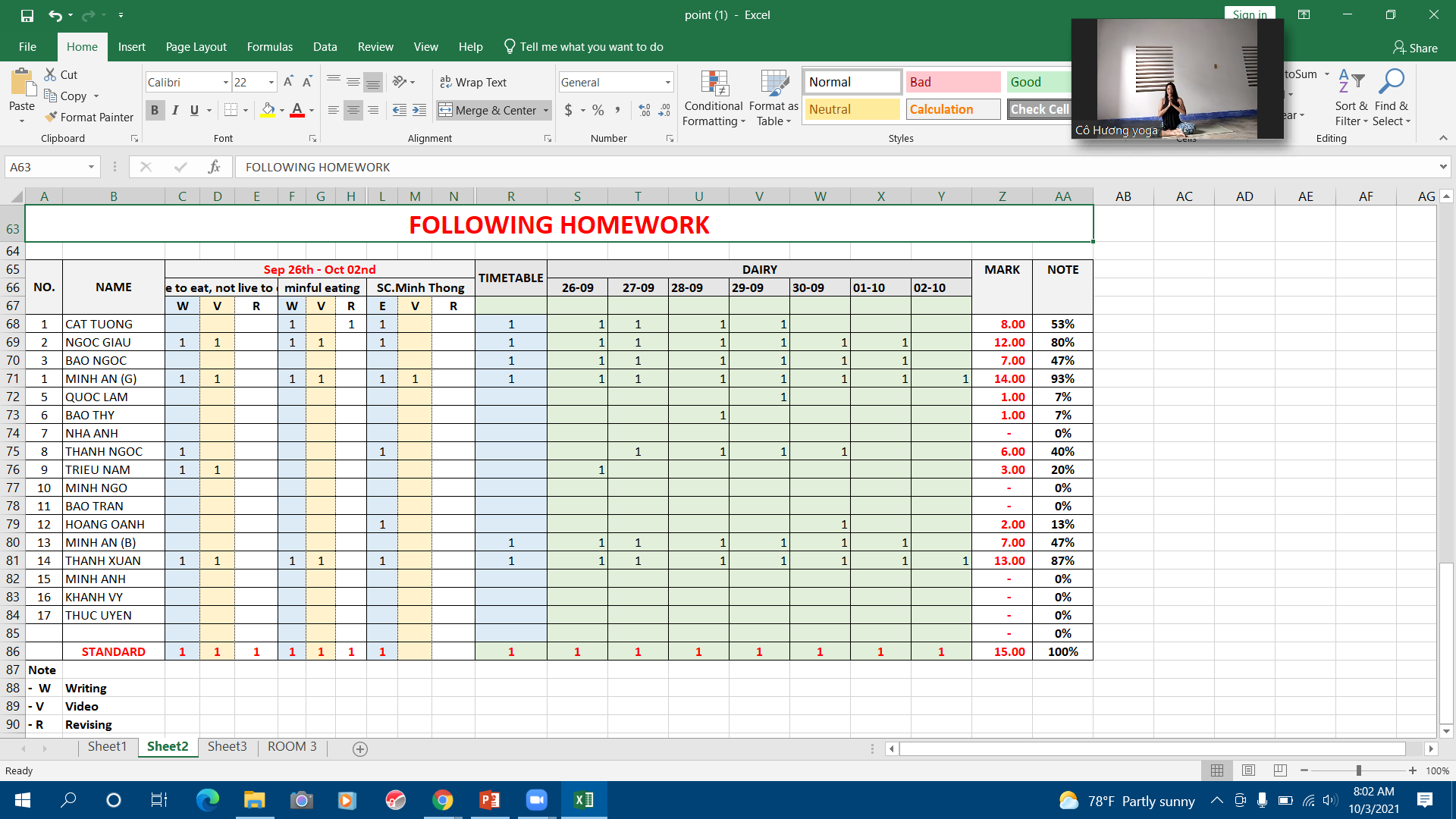 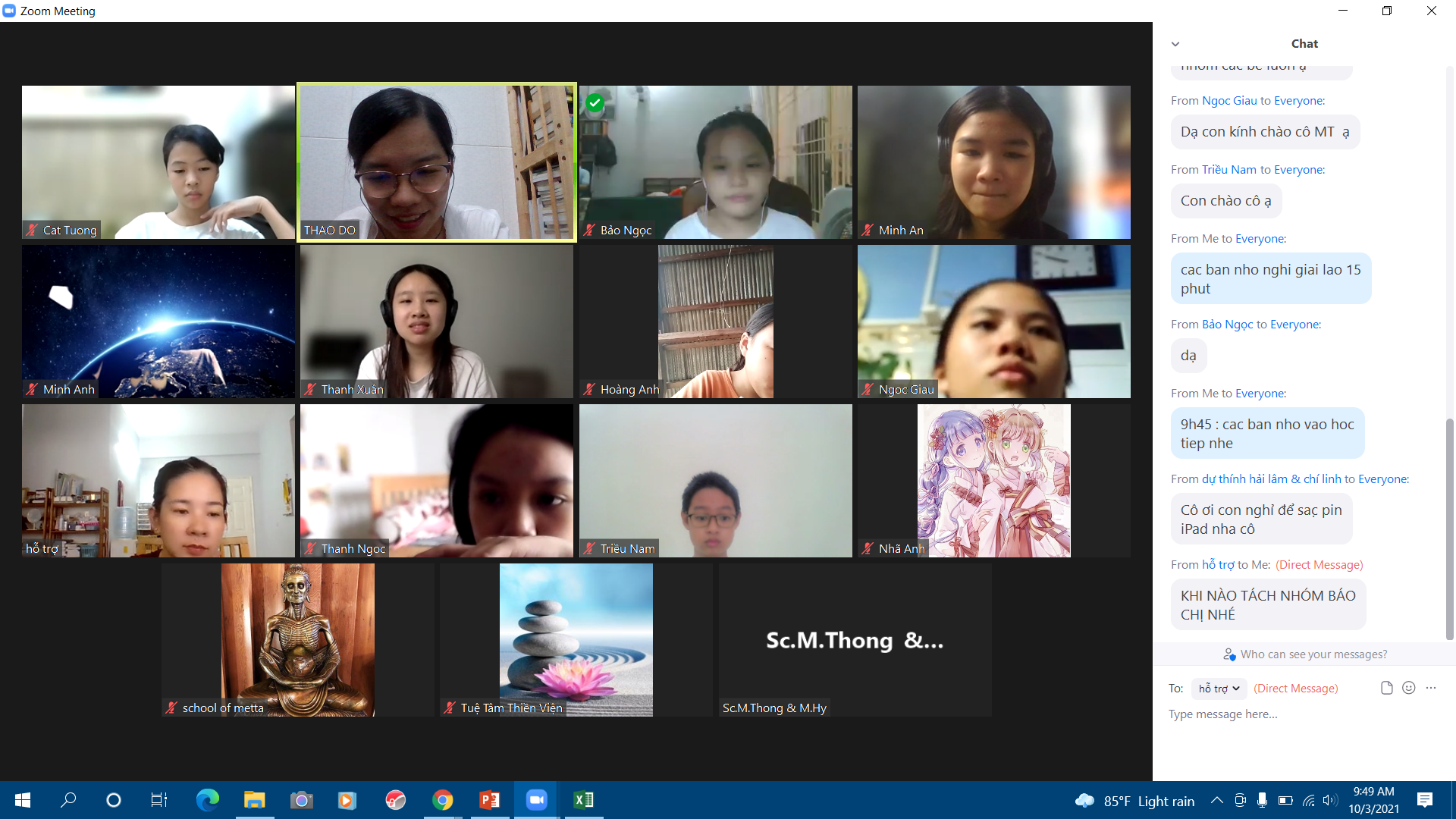 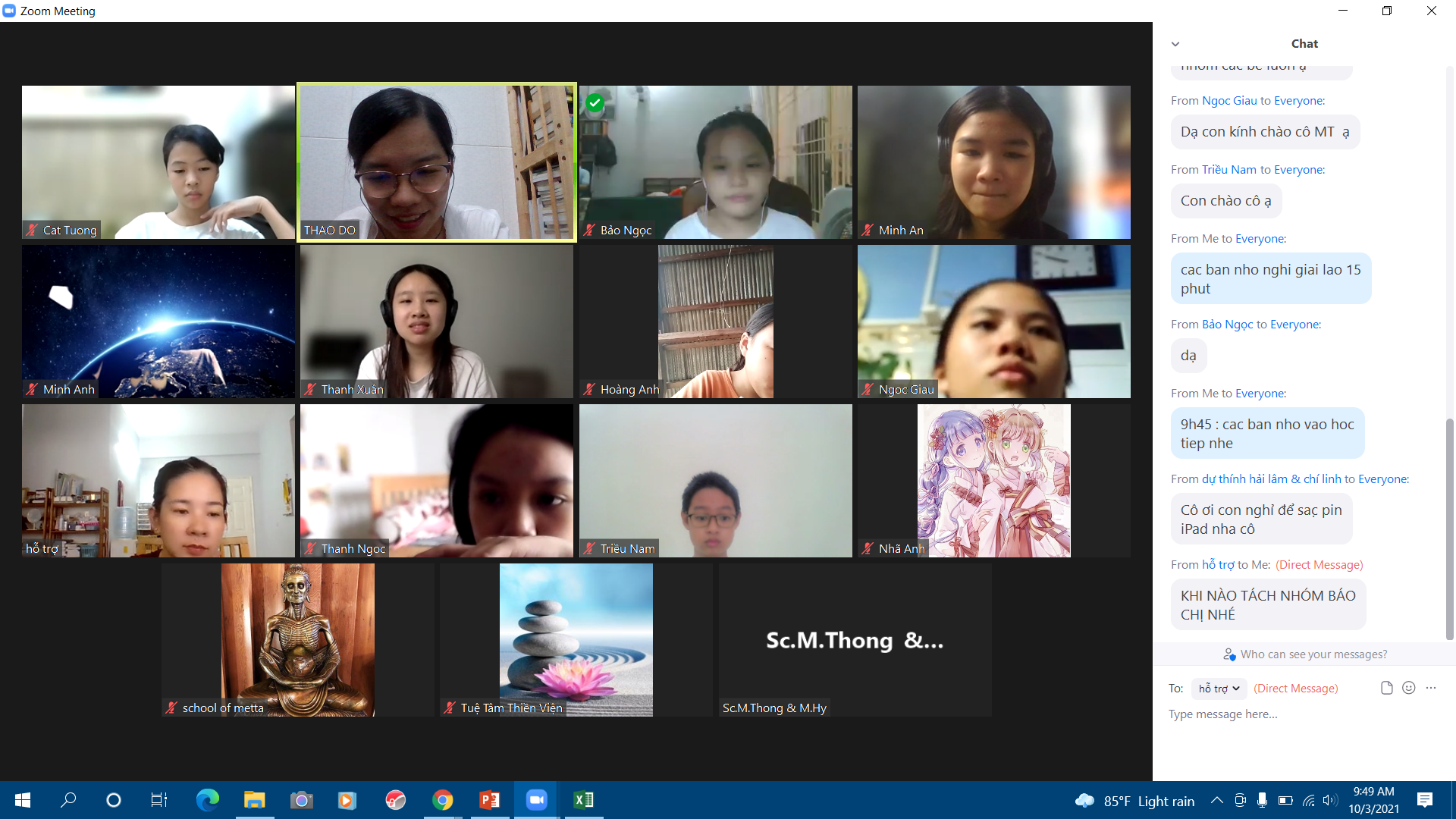 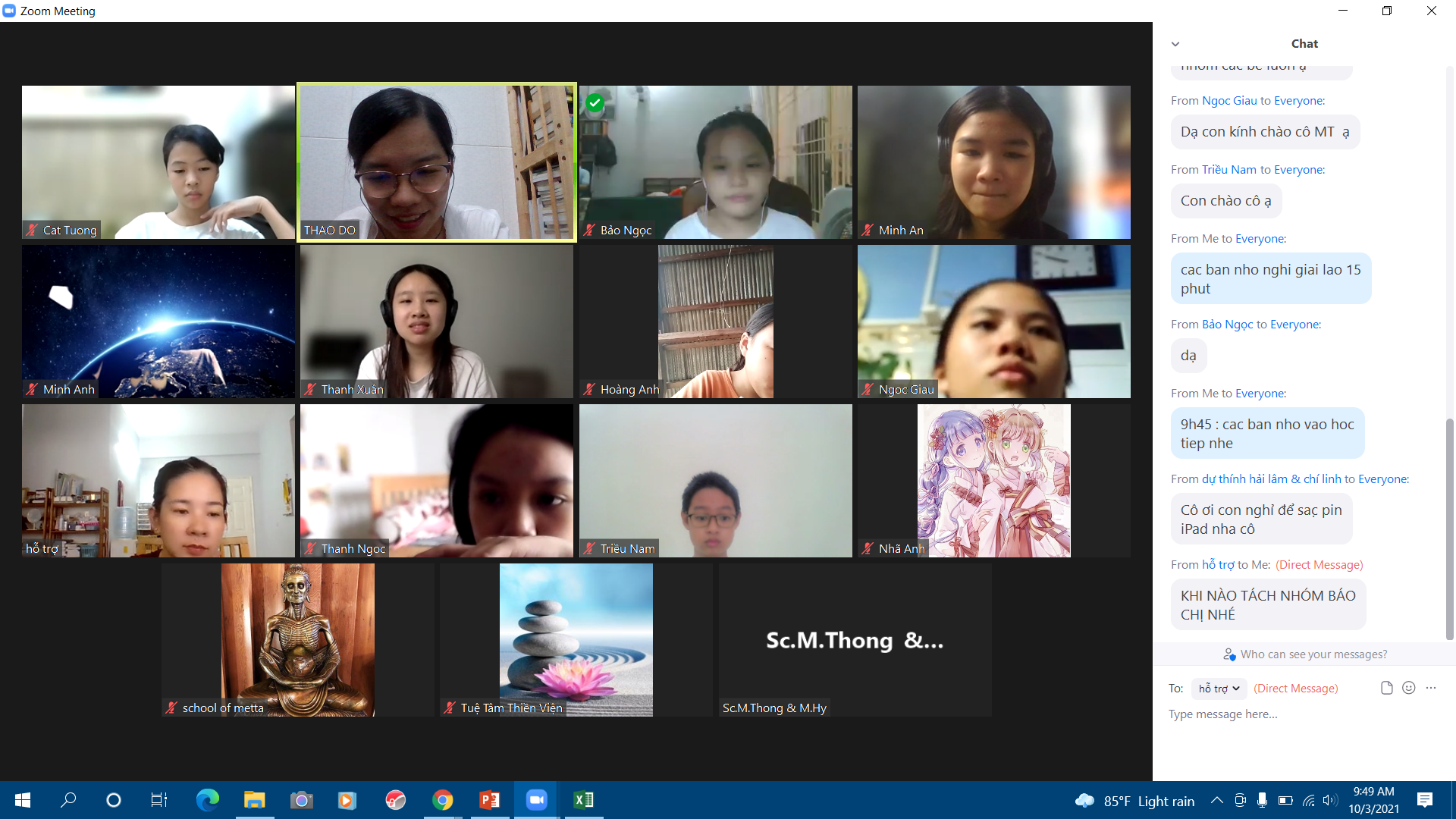 1
2
1
3
1
4
5
7
6
10
8
9